Что такое сказка?
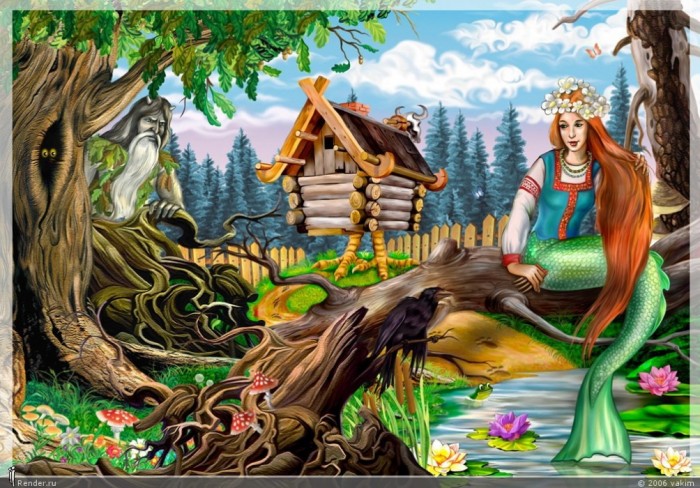 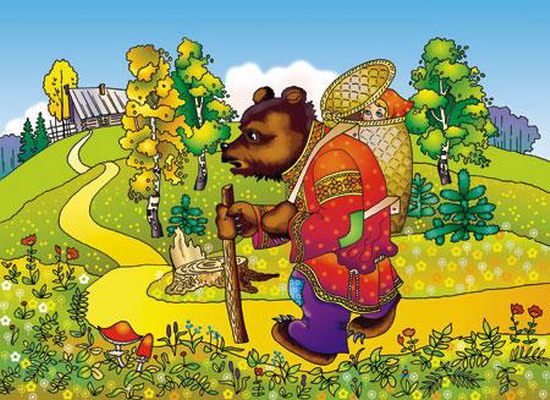 Сказка – это жанр литературного творчества с установкой на вымысел. Причем сказка может быть как устной, так и письменной. Главной особенностью сказки является то, что это всегда выдуманная история со счастливым концом, где добро.
Что такое басня?
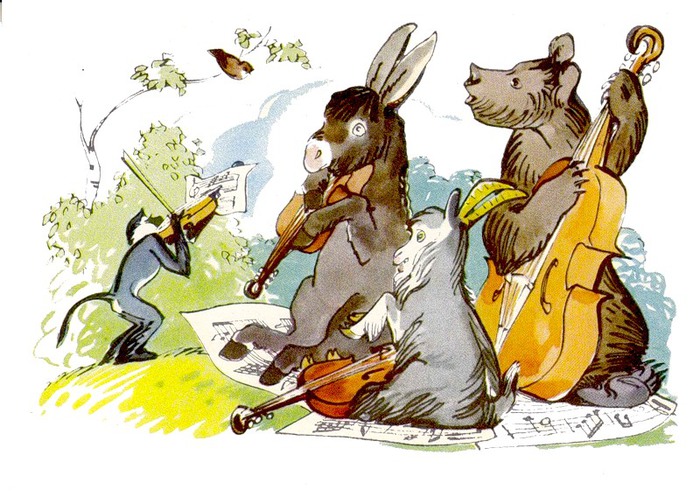 Басня - это короткий стихотворный рассказ(стихотворение) которое учит чему-либо. В конце басни содержится мораль - нравоучительное выражение.
Книги  И.А.Крылова
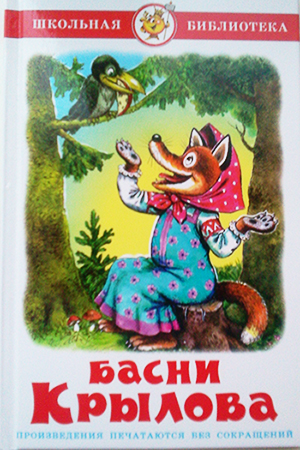 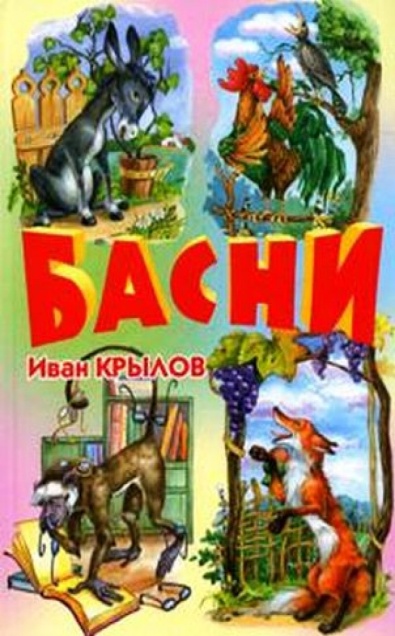 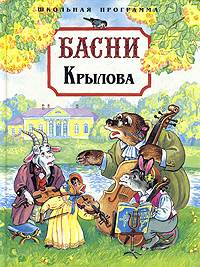 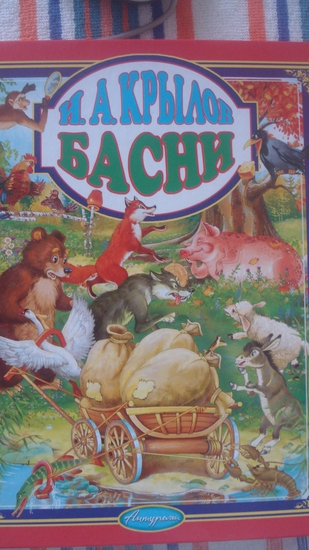 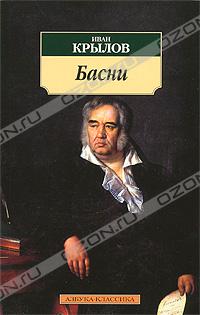 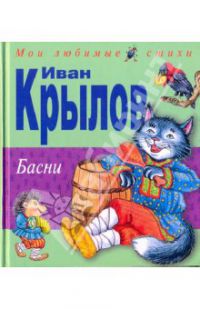 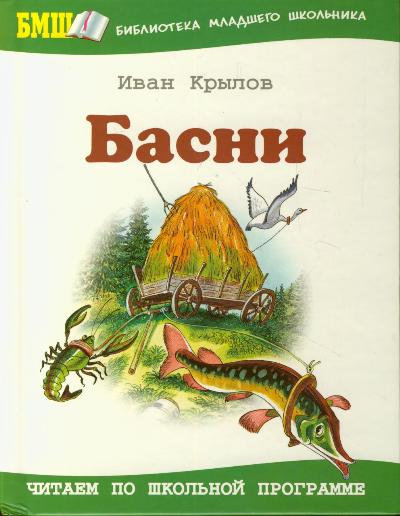 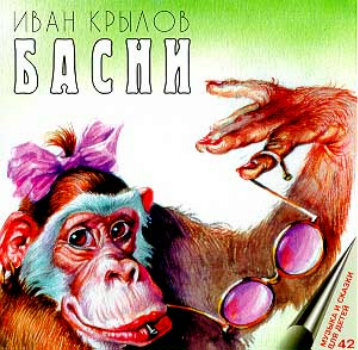 И. А. Крылов1769-1844
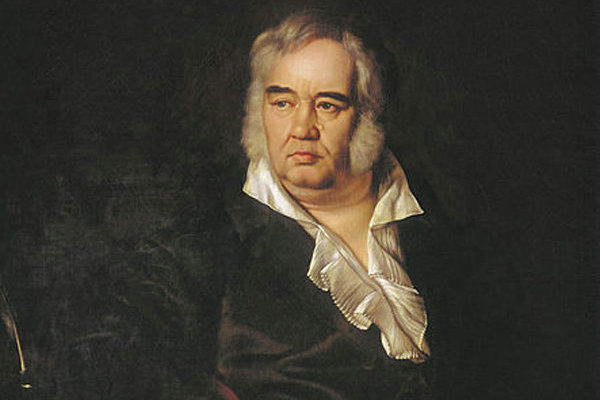 Словарная разминка
Подбери синонимы к выражениям 
-попасться на удочку-?
-нет проку-?
-был таков-?
Попасться на удочку (оказываться обманутым; давать себя перехитрить.)
Нет проку ( нет пользы, выгоды)
Был таков ( быстро, внезапно исчез, скрылся, убежал)
Подбери антонимы к словамбодрый, бережливый
Бодрый (усталый)
Бережливый ( небрежный)
Скороговорка
Испугался грома Рома.
Заревел он громче грома
От такого рёва гром 
Притаился за бугром.
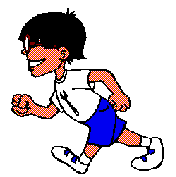 Физкультминутка
Все ребята дружно встали
(Выпрямиться)
И на месте зашагали.
(Ходьба на месте.)
На носочках потянулись.
(Прогнуться назад, руки положить за голову.)
Как пружинки мы присели
(Присесть.)
И тихонько разом сели.
(Выпрямиться и сесть.)